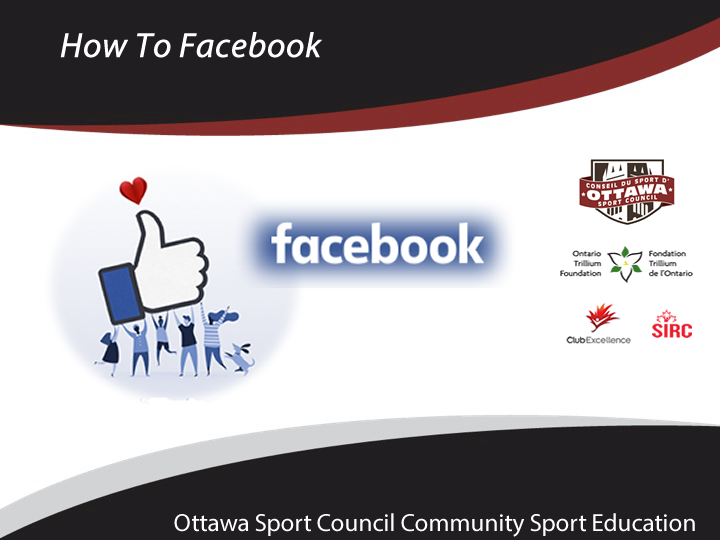 How to Facebook
Optimizing Your Business Page
Ottawa Sport Council
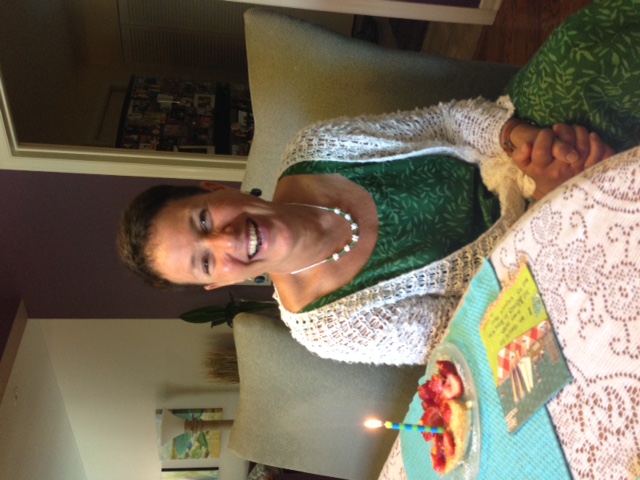 Non-profit membership based service organization established in response to demand for assistance from community sporting organizations
Marcia Morris
ED, Ottawa Sport Council
What do we Do?  
Advocacy and Marketing
Educational Programs- webinars, Sport Summit
Ottawa Sport Council Foundation- endowment fund to support community sport organizations
Ottawa Sport Council Community Sport Education
2015- 8 educational overview webinars including legal issues, event management, nutrition, sponsorship, Twitter, governance,  volunteers 

Feedback 
requirement for more comprehensive education - accessible, on-demand format. 
Education regarding sport management topics - social media marketing, governance,  volunteer management.  

Deliverable 
development of comprehensive on-line modules
courses developed to help community sport organizations to understand ‘Club Excellence’ standards - the only national multi-sport certification program for club level sport organizations (www.clubexcellence.com)
Courses – delivered in segments, available on demand

Thanks to Ontario Trillium Foundation
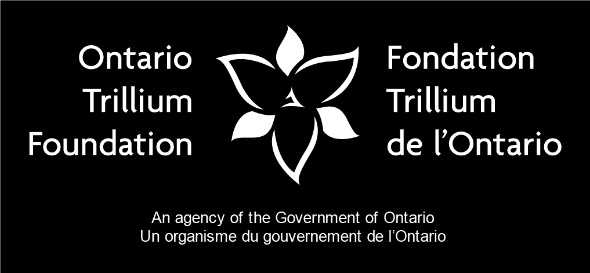 Today’s Speaker
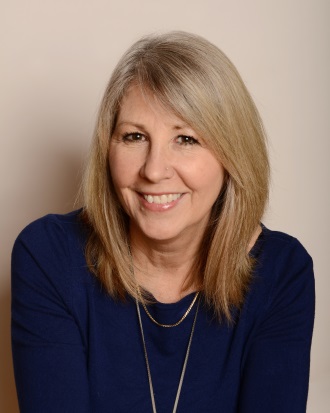 Kim Barr
Proprietor
Set The Barr – Meaningful Marketing
Kim’s email 
setthebarr.com
[Speaker Notes: No speaker from CE]
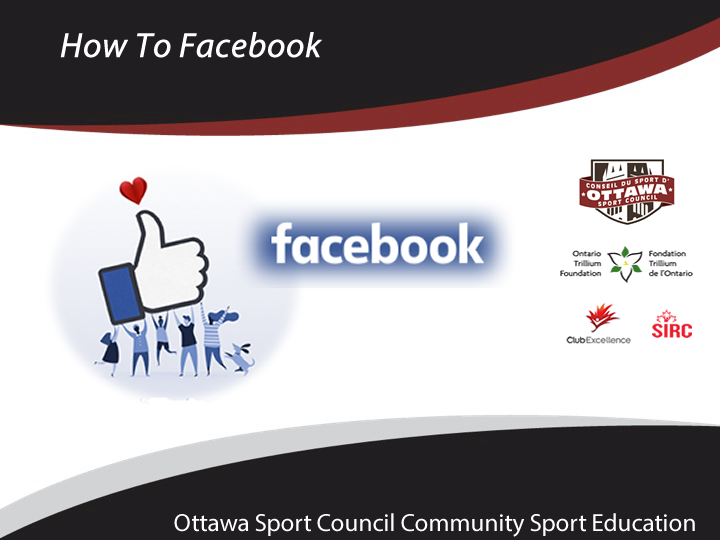 Segment 1 of 3
How to Facebook
Optimizing Your Business Page
Why Facebook?
We have chosen to concentrate on Facebook as it is unquestionably the largest social network in the world with over 1.5 billion monthly users and over a billion daily active users. The average user spends nearly one hour per day, per user. According to DMR Stats, Canada is the #1 country that uses Facebook.
What this Segment Covers
Basic page set up
How to optimize your “About” section
How to invite friends to like your page
Events and Milestones
Claiming your URL
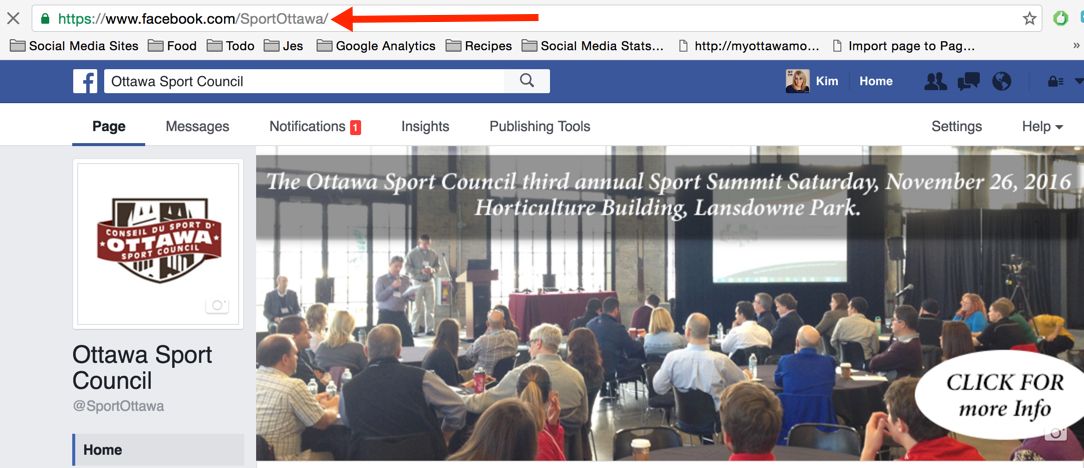 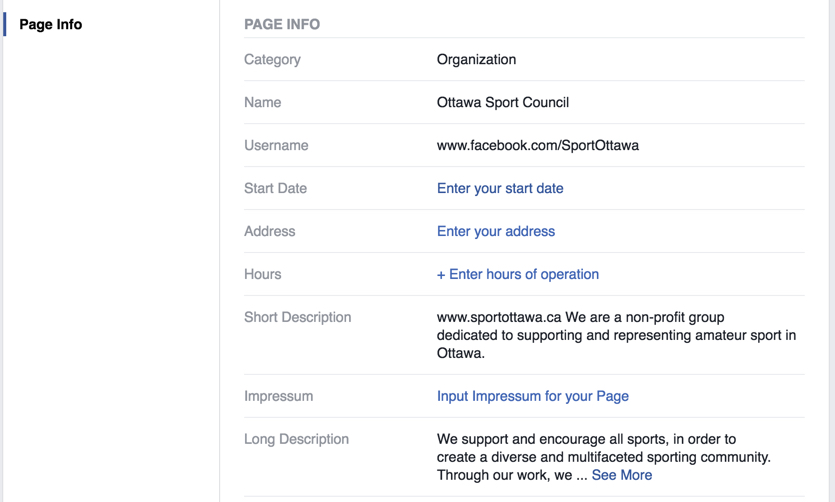 [Speaker Notes: Make sure it is keyword rich. Searches in Google pull from here.]
Edit! You only get one chance to change it
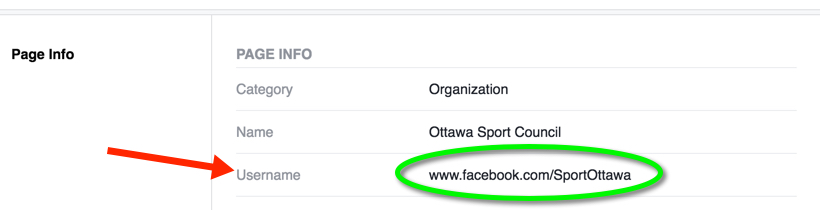 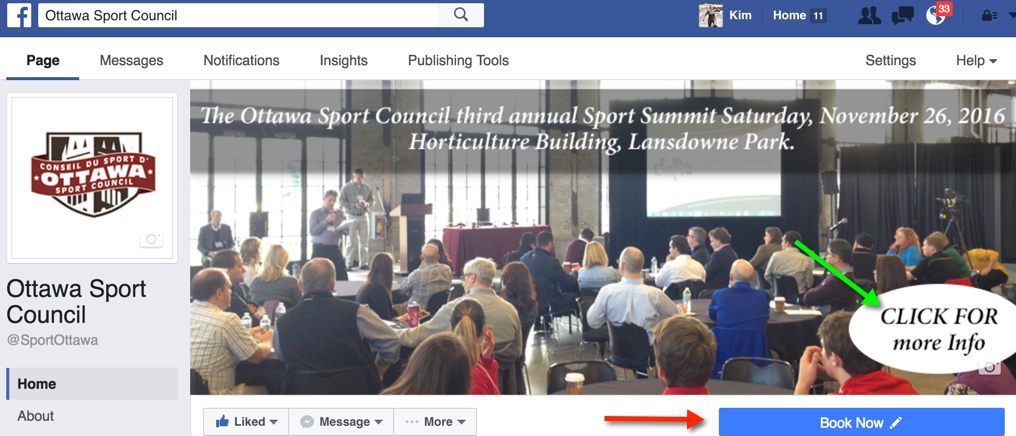 Change Your Cover Photo
Profile Picture
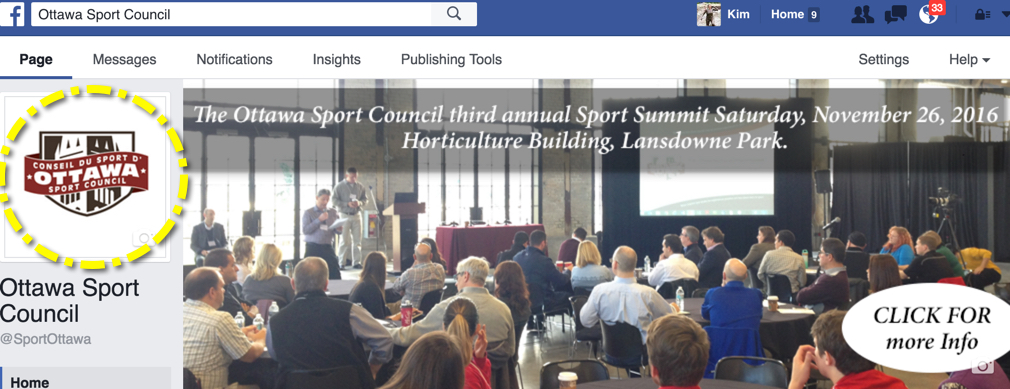 You can have a click on  the cover photo, then you can edit and add info. 
Great for registrations / sign ups
Announcements
Tournaments
Offers, Etc.
Be sure to have a Call To Action Button. You can have a different URL driving them somewhere else as well… example if you have a registration / Sign up form 
Little trick:  tag yourself on the picture so you get double duty on exposure.
Make sure the cover image is sized properly. 
Here is a great link: https://www.facebook.com/PagesSizesDimensions
Canva gives you the proper template 828 x 315.
Profile picture 180 x 180.
 https://www.canva.com/
Pic Monkey or Photoshop
Completing Your About Section
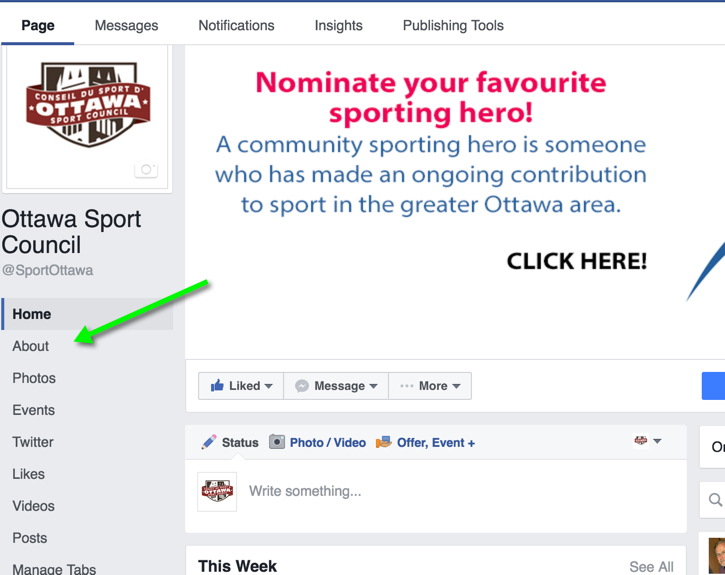 Under ”About”
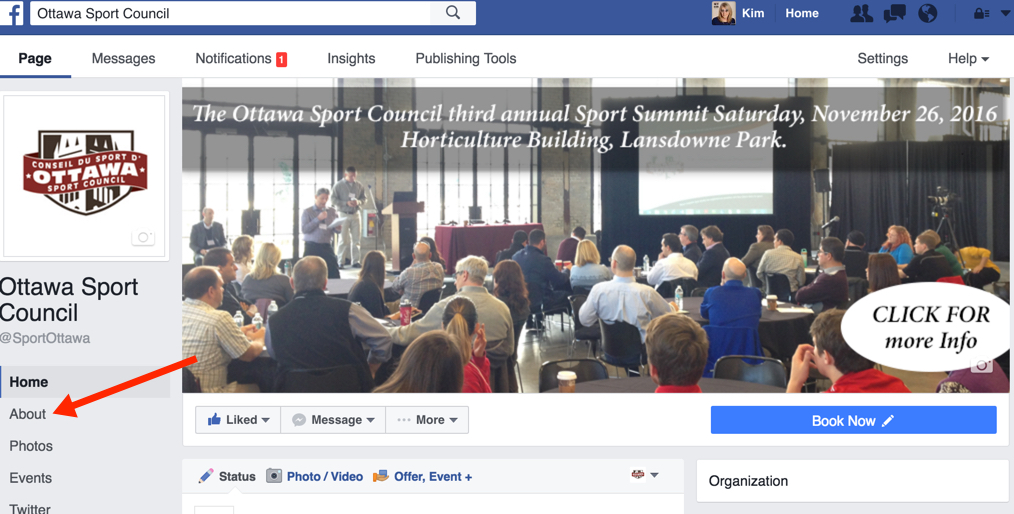 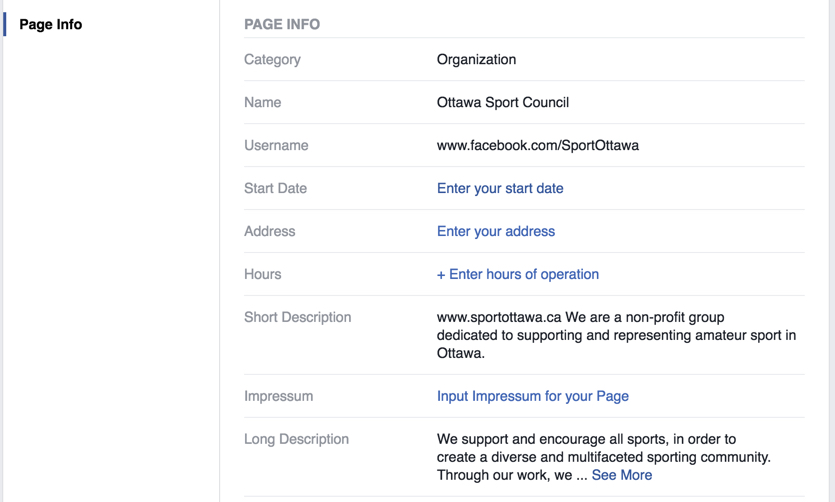 [Speaker Notes: Make sure it is keyword rich. Searches in Google pull from here.]
Invite Friends
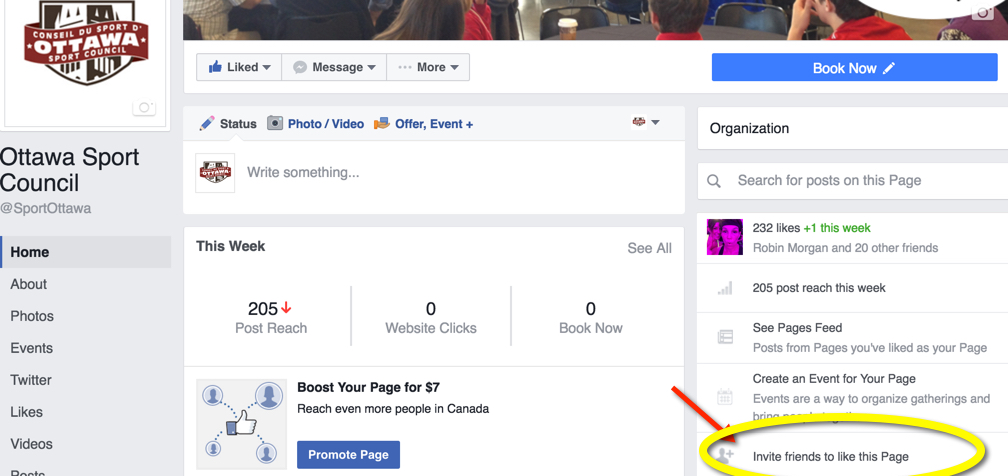 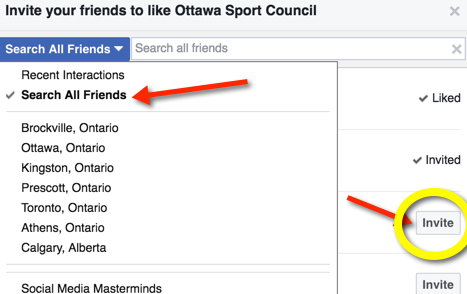 Offers, Events and Milestones
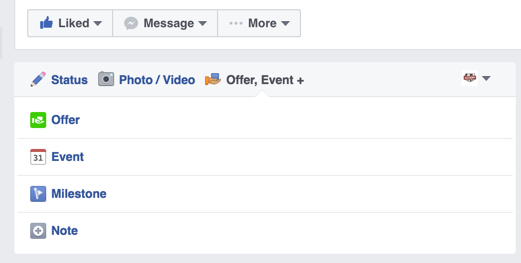 Thank You
This concludes Segment 1 of How to Facebook, continue learning by watching:
Segment 2 on Understanding Insights and Boosting
Segment 3 on Photos and Videos
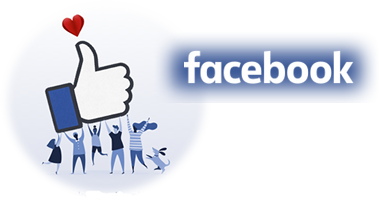 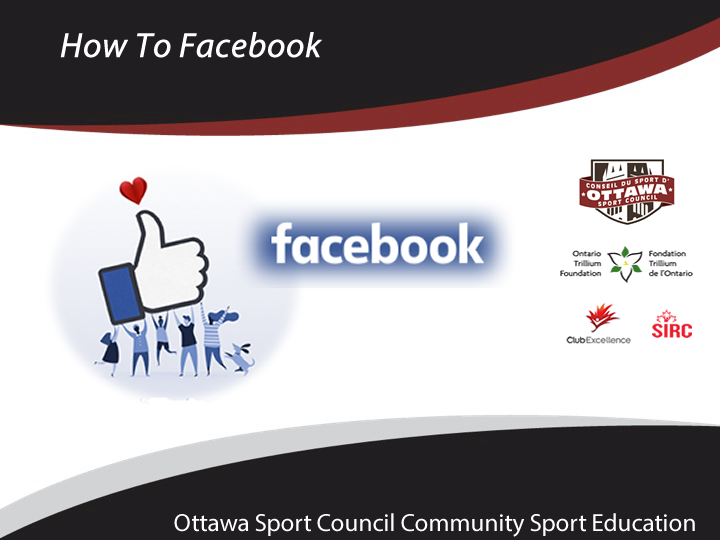 Segment 2 of 3
How to Facebook
Optimizing Your Business Page
What this Segment Covers
Understanding settings and insights
Boosting a post
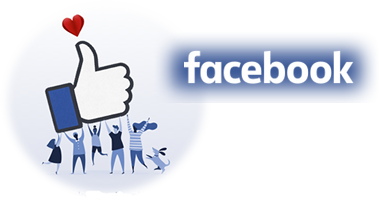 Settings
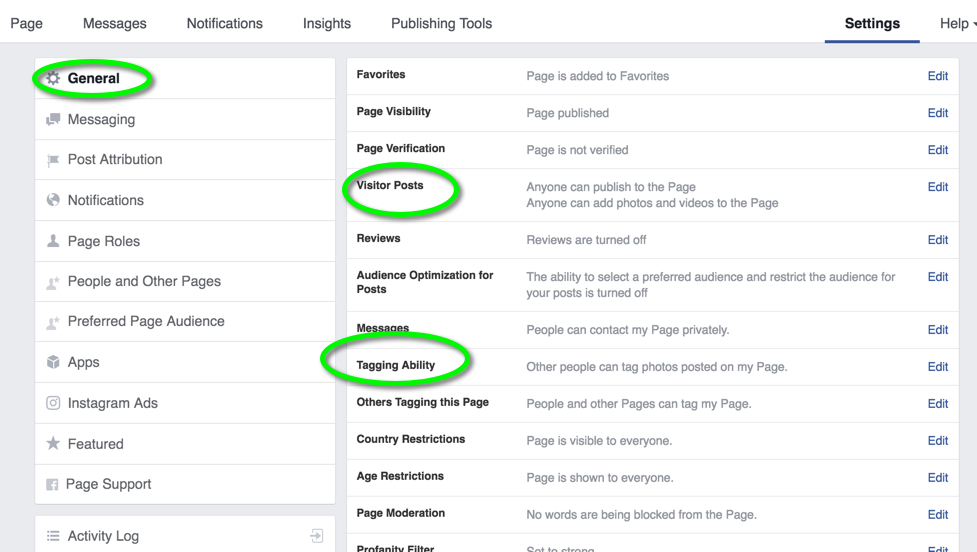 Insights
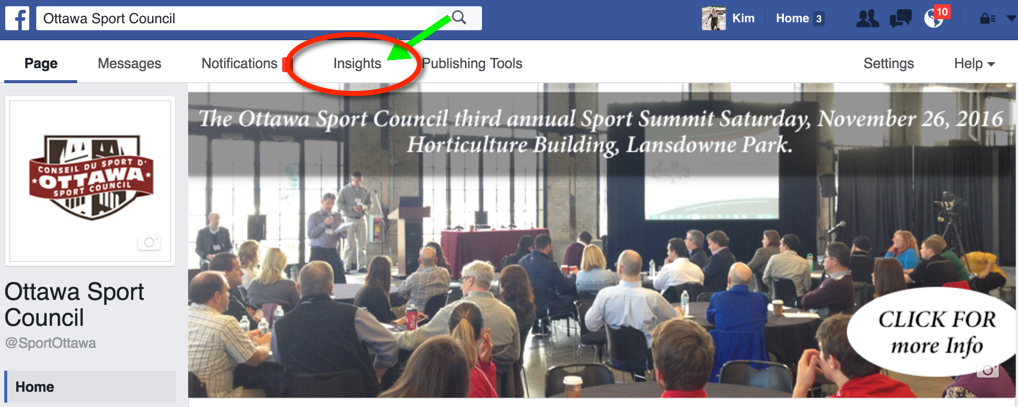 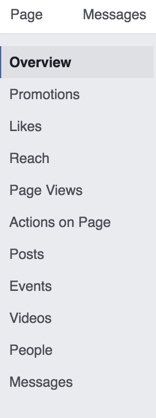 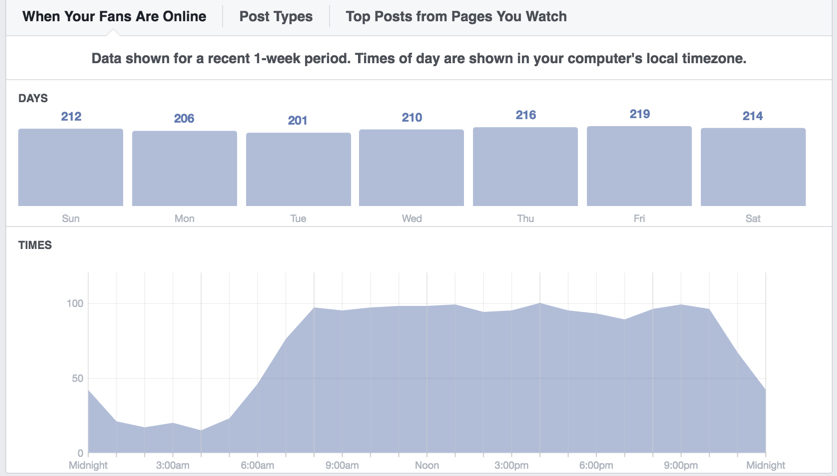 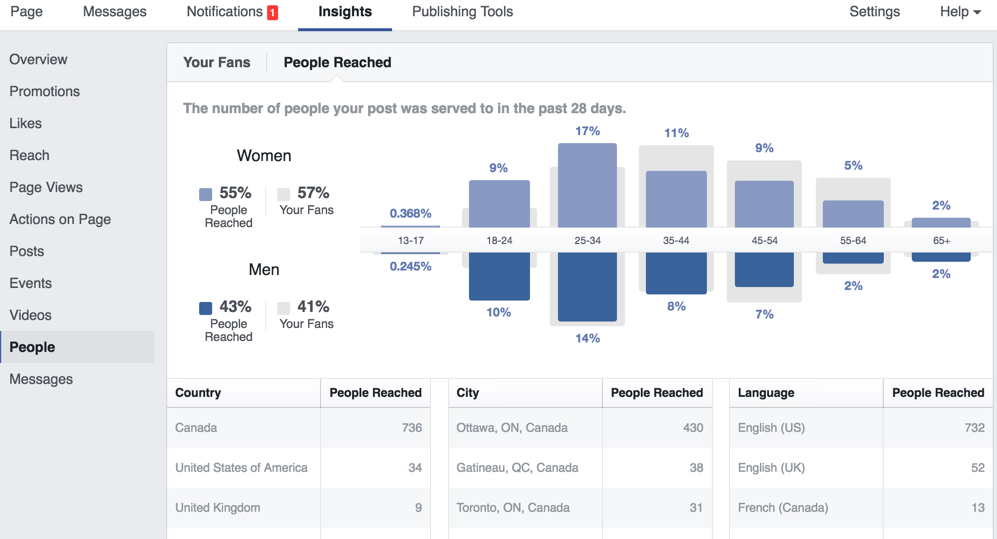 Most recent comment
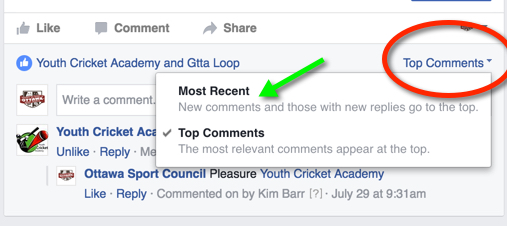 Tips and Resources
Make sure on your personal profile, your place of work is linked to your page.
Scheduling posts
Pages App -  easier access to you page via mobile 
Cool Apps: Legend, PhotoGrid, Word Swag, Rookie Cam, Lumyer
Resources: www.socialmediaexaminar.com, www.setthebarr.com, www.AmyPorterfield.com, Hootsuite.com
Increasing your exposure
Sharing your post on your personal profile
Sharing a post on your personal profile that has selected audience
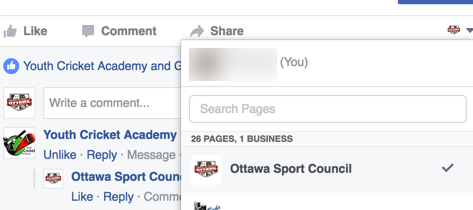 Boosting Your Post
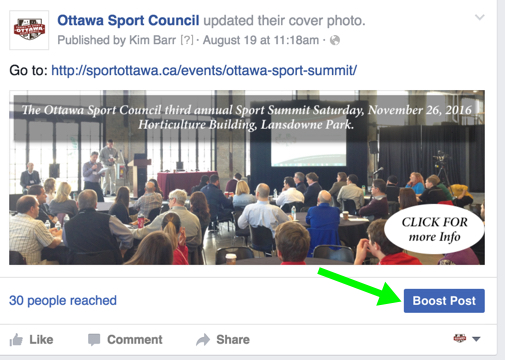 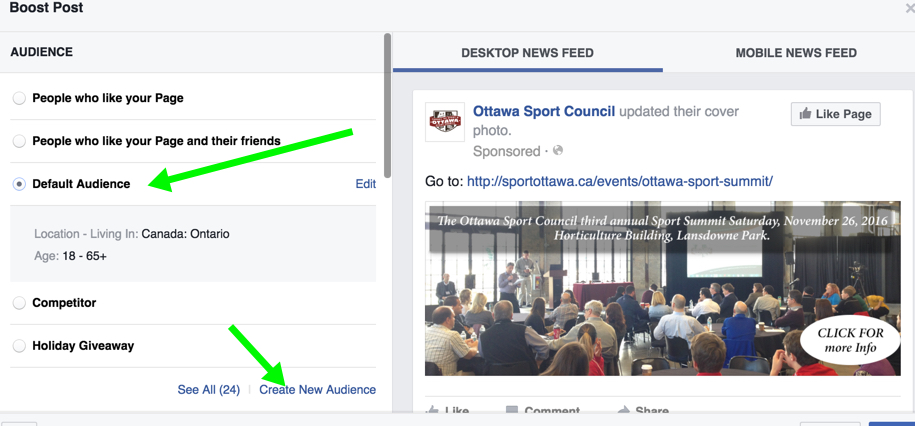 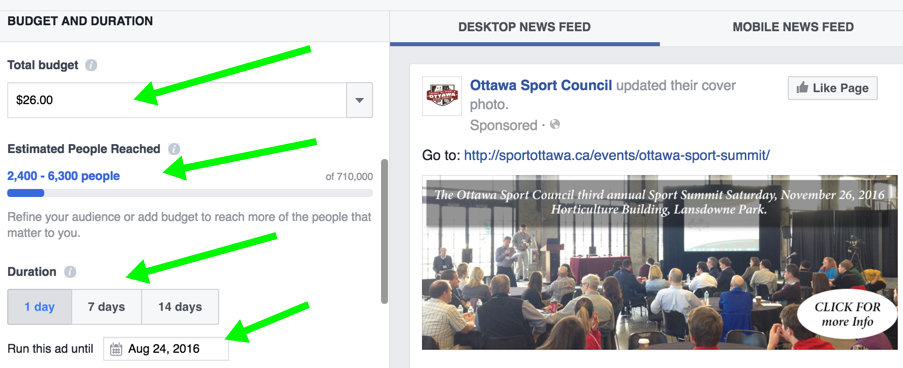 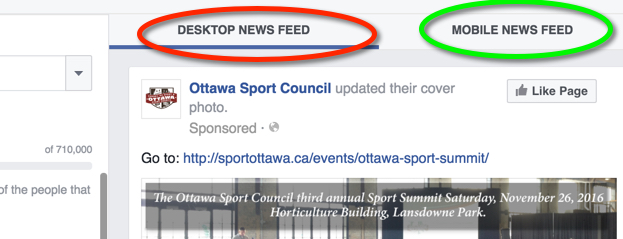 Thank You
This concludes Segment 2 of How to Facebook, continue learning by watching:
Segment 3 on Photos and Videos
Segment 1 on Basic page set up, How to optimize your “About” section, How to invite friends to like your page, Events and Milestones
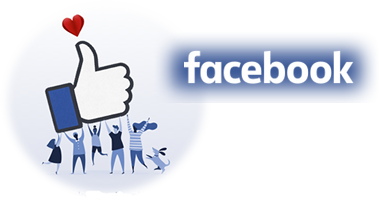 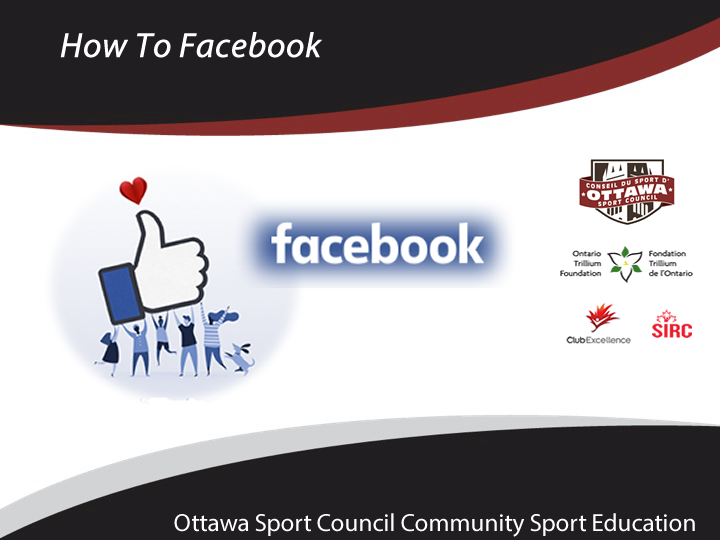 Segment 3 of 3
How to Facebook
Optimizing Your Business Page
What this Segment Covers
What is live video and how to use it
The different types of photo upload
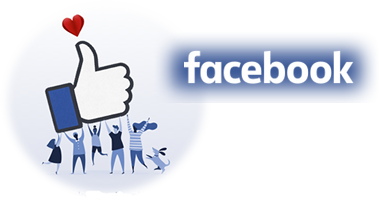 Videos
Keep it organic
Try not to share from YouTube
Customize your Landing page with call to action
Live Facebook vs Uploaded Video
Live = better reach
Live = longer video
Upload = short (60 sec)
Upload = edit
upload = select audience
Mobile and Desktop
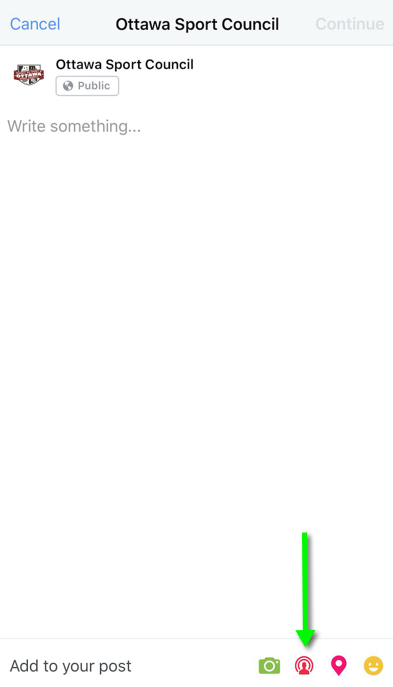 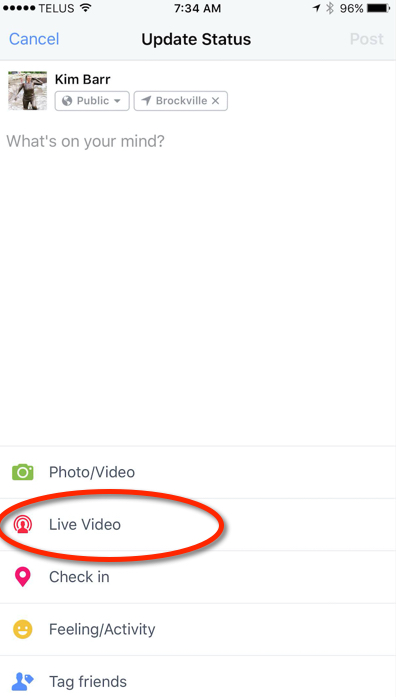 Photo / Video Options
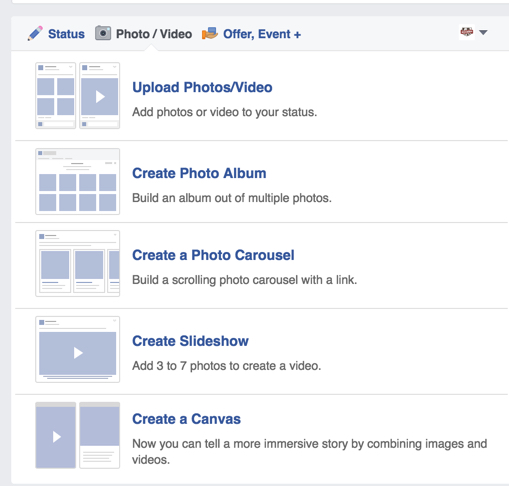 Creating an Album
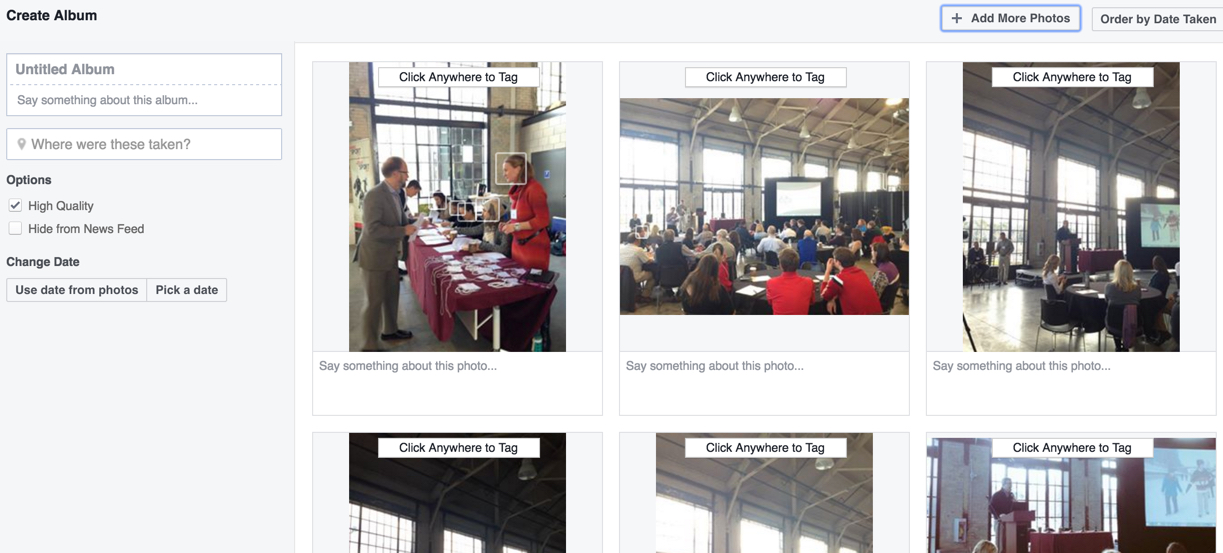 Video Upload
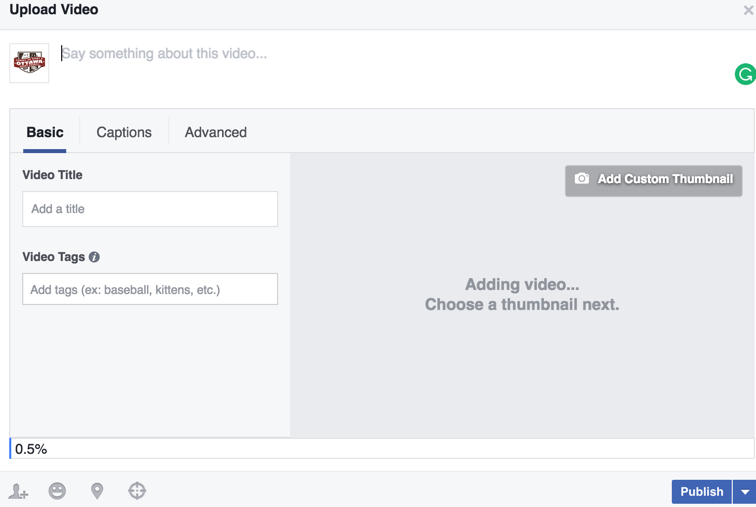 Photo Carousel
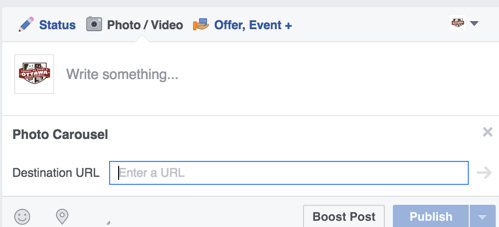 Photo Carousel Cont…
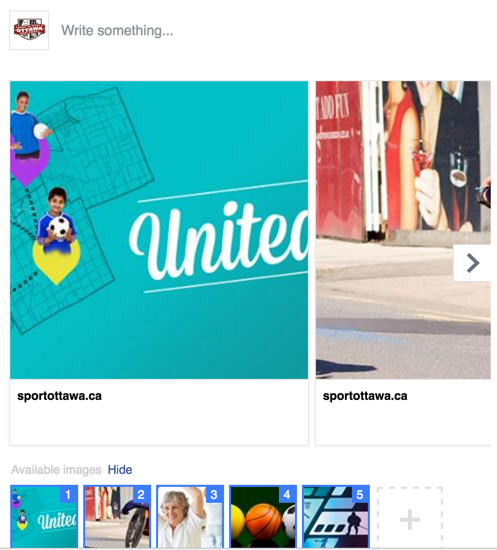 Creating a Slideshow
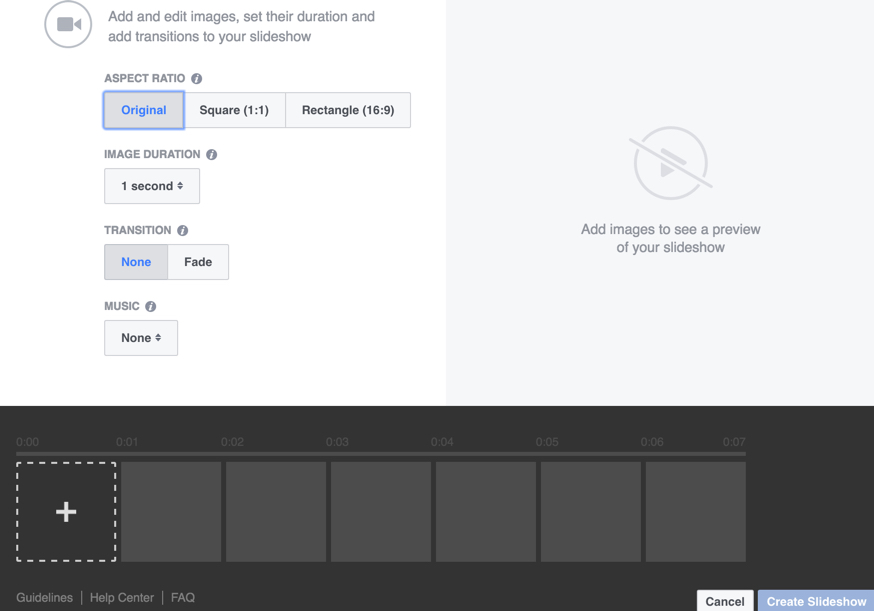 Creating a Canvas
This option is for combining with images and videos. 
Tip:  always start with a image. 
Tip: Keep in mind before starting that it's a best practice to have thought through what sort of experience you want to create for people, and to have your creative assets ready ahead of time.
Get in touch
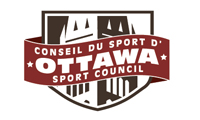 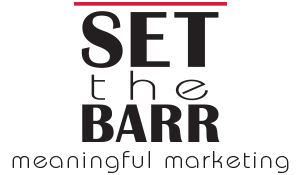 Kim Barr
Proprietor
Set The Barr 
kim@setthebarr.com
settthebarr.com
Marcia Morris 
Executive Director
Ottawa Sport Council 
marci@sportottawa.ca
sportottawa.ca
Amanda Burford
Club Excellence
aburford@cces.ca
clubexcellence.com
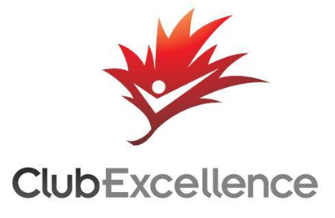 Thank You
This concludes the Volunteer Management: Standards, Good Practices & Practical Solutions module, continue learning by watching the other modules in this series:
Governance: Building Your Best Board
Volunteer Management: Standards, Good Practices & 
Practical Solutions
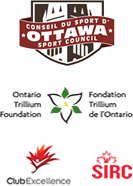